BAN-PT
KRITERIA PENILAIAN STANDAR 5 :
Sumber  Daya  Manusia
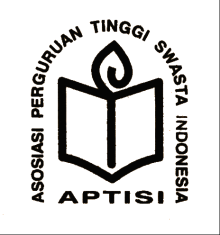 M. Budi Djatmiko
Ketua  APTISI  Pusat - Bidang Organisasi
Asosiasi Perguruan Tinggi Swasta Indonesia Wilayah III DKI Jakarta
Badan Akreditasi Nasional Perguruan Tinggi
Hotel Danau Sunter, 27-28 November 2013
KRITERIA PENILAIAN STANDAR V :
Kurikulum, Pembelajaran, dan Suasana Akademik
Terdiri dari 7 pertanyaaan
Dengan Total Bobot : 7.89
Disampaikan Oleh : M Budi Djatmiko
Email : layanandjatmiko@yahoo.com
HP: 081-6420-6520
KRITERIA PENILAIAN STANDAR 5 :
Kurikulum, Pembelajaran, dan Suasana Akademik
1. Standar ini merupakan acuan keunggulan mutu sistem pembelajaran di perguruan tinggi.
KRITERIA PENILAIAN STANDAR 5 :
Kurikulum, Pembelajaran, dan Suasana Akademik
2. Kurikulum adalah rancangan seluruh kegiatan pembelajaran mahasiswa sebagai rujukan perguruan tinggi dalam merencanakan, melaksanakan, memonitor, dan mengevaluasi seluruh kegiatannya untuk mencapai tujuan perguruan tinggi. Kurikulum disusun berdasarkan kajian mendalam tentang hakekat keilmuan bidang studi dan kebutuhan pemangku kepentingan terhadap bidang ilmu dan penjaminan tercapainya kompetensi lulusan yang dicakup oleh suatu perguruan tinggi dengan memperhatikan standar mutu, dan visi, misi perguruan tinggi. Sesuai dengan kebutuhan  masing-masing perguruan tinggi, perguruan tinggi  menetapkan kurikulum dan pedoman yang mencakup struktur, tataurutan, kedalaman, keluasan, dan penyertaan komponen tertentu.
KRITERIA PENILAIAN STANDAR 5 :
Kurikulum, Pembelajaran, dan Suasana Akademik
3. Pembelajaran (tatap muka atau jarak jauh) adalah pengalaman belajar yang diperoleh mahasiswa dari kegiatan belajar, seperti perkuliahan, praktikum atau praktek, magang, pelatihan, diskusi, lokakarya, seminar, dan tugas-tugas pembelajaran lainnya. Dalam pelaksanaan pembelajaran digunakan berbagai pendekatan, strategi, dan teknik, yang menantang agar dapat mengkondisikan mahasiswa berpikir kritis, bereksplorasi, berkreasi, dan bereksperimen dengan memanfaatkan berbagai sumber belajar. Pendekatan pembelajaran yang digunakan berpusat pada mahasiswa (student-centered) dengan kondisi pembelajaran yang mendorong mahasiswa untuk belajar mandiri dan kelompok.
KRITERIA PENILAIAN STANDAR 5 :
Kurikulum, Pembelajaran, dan Suasana Akademik
4. Evaluasi hasil belajar adalah upaya untuk mengetahui sampai di mana mahasiswa mampu mencapai tujuan pembelajaran, dan menggunakan hasilnya dalam membantu mahasiswa memperoleh hasil yang optimal. Evaluasi mencakup semua ranah belajar dan dilakukan secara objektif, transparan, dan akuntabel  dengan menggunakan instrumen yang sahih dan andal, serta menggunakan penilaian acuan patokan. Evaluasi hasil belajar difungsikan dan didayagunakan untuk mengukur pencapaian akademik mahasiswa, kebutuhan akan remedial serta metaevaluasi yang memberikan masukan untuk perbaikan sistem pembelajaran.
KRITERIA PENILAIAN STANDAR 5 :
Kurikulum, Pembelajaran, dan Suasana Akademik
5. Suasana akademik adalah kondisi yang dibangun untuk menumbuhkembangkan semangat  dan interaksi akademik antara mahasiswa-dosen-tenaga kependidikan, pakar, dosen tamu, nara sumber, untuk meningkatkan mutu kegiatan akademik, di dalam maupun di luar kelas. Suasana akademik yang baik ditunjukkan dengan perilaku yang mengutamakan kebenaran ilmiah, profesionalisme, kebebasan akademik dan kebebasan mimbar akademik, serta  penerapan etika akademik secara konsisten.
BOBOT PENILAIAN STANDAR 5 :
Kurikulum, Pembelajaran, dan Suasana Akademik
BOBOT PENILAIAN STANDAR 5 :
Kurikulum, Pembelajaran, dan Suasana Akademik
5.1.1 DOKUMEN KEBIJAKAN TENTANG PENGEMBANGAN KURIKULUM YANG LENGKAP
Besarnya Bobot :
 0.79
Hal-hal yang perlu dibuktikan :
SK rektor tentang kebijakan pengembangan dan pemutakhiran kurikum

Peraturan universitas tentang kompetensi

Road map pengembangan akademik  sebagai bagian dari upaya sasaran mutu

Pedoman perencanaan, pengembanganan pemutakhiran.
Point (4)
	Dokumen formal  yang mencakup :
	(1)   kebijakan,
	(2)   peraturan,
	(3)   pedoman atau buku panduan 
	yang memfasilitasi program studi untuk melakukan perencanaan, pengembangan, dan pemutakhiran kurikulum secara berkala.

Point (3)
Dokumen formal yang mencakup :
	(1)   kebijakan,
	(2)   peraturan,
	(3)   tetapi tidak ada pedoman atau buku panduan 
	yang memfasilitasi program studi untuk melakukan perencanaan, pengembangan, dan pemutakhiran kurikulum secara berkala.
5.1.1 DOKUMEN KEBIJAKAN TENTANG PENGEMBANGAN KURIKULUM YANG LENGKAP
Besarnya Bobot :
 0,79
Hal-hal yang perlu dibuktikan :
SK rektor tentang kebijakan pengembangan dan pemutakhiran kurikum

Peraturan universitas tentang kompetensi

Road map pengembangan akademik  sebagai bagian dari upaya sasaran mutu

Pedoman perencanaan, pengembanganan pemutakhiran.
Point (2)
	Dukumen formal tentang kebijakan, tetapi tidak ada,
	(1)   peraturan,
	(2)   pedoman atau buku panduan 
	yang memfasilitasi program studi untuk melakukan perencanaan, pengembangan, dan pemutakhiran kurikulum secara berkala.

Point (1)
	Tidak ada dokumen formal yang memfasilitasi program studi untuk melakukan perencanaan, pengembangan, dan pemutakhiran kurikulum secara berkala.
5.1.2 MONITORING DAN EVALUASI PENGEMBANGAN KURIKULUM PROGRAM STUDI
Besarnya Bobot :
 1,58
Hal-hal yang perlu dibuktikan :
Adanya dokumen analisis dan pemutakhiran kurikulum

Monitoring dan evalusi dilalukan dua sisi yaitu : Evaluasi pengembangan kurikulum dilakukan oleh BPA dan implementasi dilakukan oleh Badan penjaminan mutu

Aturan perubahan, review dan penyusunan dokumen  dirumuskan dalam SK Rektor
Point (4)
	Dokumen analisis dan evaluasi pemutakhiran kurikulum program studi yang ditindaklanjuti untuk penjaminan mutu secara berkesinambungan.

Point (3)
	Dokumen analisis dan evaluasi pemutakhiran kurikulum program studi tetapi tidak ditindaklanjuti.

Point (2)
	Dokumen   pemutakhiran kurikulum program studi tetapi tidak dianalisis dan dievaluasi. 

Point (1)
	Tidak ada bukti dokumen analisis dan evaluasi pemutakhiran kurikulum program studi.
5.2.1 UNIT PENGKAJIAN DAN PENGEMBANGAN SISTEM DAN MUTU PEMBELAJARAN MENDORONG MAHASISWA UNTUK BERFIKIR KRITIS, BEREKSPLORASI, BEREKSPRESI, BEREKSPERIMEN DENGAN MEMANFAATKAN ANEKA SUMBER YANG HASILNYA DIMANFAATKAN OLEH INSTITUSI
Besarnya Bobot :
 1,58
Hal-hal yang perlu dibuktikan :
Unit pengkajian dan pengambangan dilakukan oleh Badan Pengembangan Akademik (BPA)

Hasil kajian digunakan untuk menyelenggarakan  hibah kompetensi peningkatan penyelenggaraan  pendidikan.
Point (4)
	Unit atau lembaga yang khusus berfungsi untuk mengkaji dan mengembangkan sistem serta mutu pembelajaran, melaksanakan fungsinya dengan baik serta hasilnya dimanfaatkan oleh institusi.

Point (3)
	Tidak memiliki unit atau lembaga yang khusus berfungsi untuk mengkaji dan mengembangkan sistem serta mutu pembelajaran tetapi fungsinya dilaksana-kan oleh unit/lembaga yang sudah ada serta hasilnya dimanfaatkan oleh institusi.

Point (2)
	Mengkaji dan mengembangkan sistem serta mutu pembelajaran, dilaksanakan oleh unit/lembaga  yang sudah ada tetapi hasilnya tidak dimanfaatkan oleh institusi.

Point (1)
	Tidak memiliki unit pengkajian dan tidak melakukan pengkajian maupun pengembangan sistem dan mutu pembelajaran.
5.2.2 SISTEM PENGENDALIAN MUTU PEMBELAJARAN DITERAPKAN INSTITUSI TERMASUK PROSES MONITORING, EVALUASI, DAN PEMANFAATANNYA
Besarnya Bobot :
 0.79
Hal-hal yang perlu dibuktikan :
Pendekatan Student-centered learning dituangkan dalam peraturan rektor.

E-learning dituangkan dalam peraturan rektor

Perencanaan dilakukan secara bertingkat  
Course outline dan SAP dievaluasi pada awal semester
Evaluasi kompetensi dosen
Evaluasi penyelenggaraan perkuliahan

Kelulusan diatur oleh Peraturan Rektor
Point (4)
	Sistem yang menjamin terselenggaranya proses pembelajaran yang efektif berpusat kepada pebelajar dengan memanfaatkan beragam sumber belajar minimal mencakup :
	(1)   pendekatan sistem pembelajaran dan pengajaran
	(2)   perencanaan dan sumber daya pembelajaran
	(3)   syarat kelulusan  
	dan dilaksanakan secara konsisten, dimonitor serta dievaluasi secara berkala.

Point (3)
	Sistem yang menjamin terselenggaranya proses pembelajaran yang efektif berpusat kepada pebelajar dengan memanfaatkan beragam sumber belajar minimal mencakup :
	(1)   pendekatan sistem pembelajaran dan pengajaran
	(2)   perencanaan dan sumber daya pembelajaran
	(3)   syarat kelulusan  
	dan dilaksanakan secara konsisten, tetapi tidak dimonitor serta dievaluasi secara berkala.
5.2.2 SISTEM PENGENDALIAN MUTU PEMBELAJARAN DITERAPKAN INSTITUSI TERMASUK PROSES MONITORING, EVALUASI, DAN PEMANFAATANNYA
Besarnya Bobot :
 0.79
Hal-hal yang perlu dibuktikan :
Pendekatan Student-centered learning dituangkan dalam peraturan rektor.

E-learning dituangkan dalam peraturan rektor

Perencanaan dilakukan secara bertingkat  
Course outline dan SAP dievaluasi pada awal semester
Evaluasi kompetensi dosen
Evaluasi penyelenggaraan perkuliahan

Kelulusan diatur oleh Peraturan Rektor
Point (2)
	Sistem yang menjamin terselenggaranya proses pembelajaran yang efektif berpusat kepada pebelajar dengan memanfaatkan aneka sumber belajar minimal mencakup :
	(1)   pendekatan sistem pembelajaran dan pengajaran
	(2)   perencanaan dan sumber daya pembelajaran
	(3)   syarat kelulusan  
	tetapi pelaksanaannya tidak konsisten dan tidak dimonitor serta dievaluasi secara berkala.

Point (1)
	Tidak ada  sistem pengendalian mutu pembelajaran yang menjamin penyelenggaraan proses pembelajaran yang baik
5.2.3 PEDOMAN PELAKSANAAN TRIDARMA PERGURUAN TINGGI YANG DIGUNAKAN SEBAGAI ACUAN BAGI PERENCANAAN DAN PELAKSANAAN PROGRAM TRIDARMA UNIT DI BAWAHNYA, MENJAMIN TERINTEGRASINYA KEGIATAN PENELITIAN DAN PKM KE DALAM PROSES PEMBELAJARAN
Besarnya Bobot :
 0.79
Hal-hal yang perlu dibuktikan :
Rencana Induk Pengembangan

Rencana Induk penelitian

Hibah Peningkatan kualitas pembelajaran dengan tema local genius

Materi ajar dan buku dari penelitian
Point (4)
	Pedoman dijadikan acuan unit pelaksana yang mewajibkan pengintegrasian hasil penelitian dan PkM ke dalam proses pembelajaran, serta dilaksanakan secara konsisten.

Point (3)
	Pedoman dijadikan acuan unit pelaksana yang mewajibkan pengintegrasian hasil penelitian dan PkM ke dalam proses pembelajaran, namun pelaksanaannya masih belum konsisten.

Point (2)
	Pedoman yang dijadikan acuan unit pelaksana  tetapi tidak mewajibkan pengintegrasian hasil penelitian dan PkM ke dalam proses pembelajaran.

Point (1)
     Tidak memiliki pedoman  pelaksanaan tridarma perguruan tinggi
5.3.1 DOKUMEN FORMAL TENTANG KEBEBASAN AKADEMIK, KEBEBASAN MIMBAR AKADEMIK, DAN OTONOMI KEILMUAN, SERTA KONSISTENSI PELAKSANAANNYA
Besarnya Bobot :
 0.79
Hal-hal yang perlu dibuktikan :
Kebebasan akademik, kebebasan mimbar akademik dan otonomi keilmuan tercantum dalam statuta

Pelaksanaannya dirumuskan dalam Peraturan Universitas
Point (4)
	Dokumen formal yang  lengkap mencakup informasi tentang otonomi keilmuan, kebebasan akademik, kebebasan mimbar akademik, serta dilaksanakan secara konsisten.

Point (3)
	Dokumen yang  lengkap mencakup informasi tentang otonomi keilmuan, kebebasan akademik, kebebasan mimbar akademik tetapi  tidak dilaksanakan secara konsisten.

Point (2)
	Dokumen kurang lengkap.

Point (1)
	Tidak ada dokumen kebijakan  tentang otonomi keilmuan, kebebasan akademik, kebebasan mimbar akademik
5.3.2 SISTEM PENGEMBANGAN SUASANA AKADEMIK YANG KONDUSIF BAGI PEBELAJAR UNTUK MERAIH PRESTASI AKADEMIK YANG MAKSIMAL
Besarnya Bobot :
 1,58
Hal-hal yang perlu dibuktikan :
Kebijakan dan strategi dituangkan dalam peraturan universitas. 

Program kurikuler dan ekstra kurikuler.
 
Pengembangan forum ilmiah bagi dosen dan mahasiswa 

Pengembangan ekstra kurikuler oleh bidang 3
 
Pengembangan kemampuan mahasiswa secara terpadu
Orientasi Nilai Dasar Islam (ONDI)
Latihan kepemimpinan
Point (4)
	Dalam bentuk:
	(1)   kebijakan dan strategi 
	(2)   program implementasi yang terjadwal
	(3)   pengerahan sumber daya
	(4)   monitoring dan evaluasi 
	(5)   tindak lanjut untuk langkah perbaikan secara berkelanjutan. 

Point (3)
	Sistem pengembangan suasana akademik dalam bentuk:
	(1)   adanya kebijakan dan strategi 
	(2)   program implementasi yang terjadwal 
	(3)   pengerahan sumber daya
	(4)   monitoring dan evaluasi
	tetapi tidak ada tindak lanjut untuk langkah perbaikan secara berkelanjutan.
5.3.2 SISTEM PENGEMBANGAN SUASANA AKADEMIK YANG KONDUSIF BAGI PEBELAJAR UNTUK MERAIH PRESTASI AKADEMIK YANG MAKSIMAL
Besarnya Bobot :
 1,58
Hal-hal yang perlu dibuktikan :
Kebijakan dan strategi dituangkan dalam peraturan universitas. 

Program kurikuler dan ekstra kurikuler.
 
Pengembangan forum ilmiah bagi dosen dan mahasiswa 

Pengembangan ekstra kurikuler oleh bidang 3
 
Pengembangan kemampuan mahasiswa secara terpadu
Orientasi Nilai Dasar Islam (ONDI)
Latihan kepemimpinan
Point (2)
	Sistem pengembangan suasana akademik masih parsial dalam:
	(1)   kebijakan dan strategi 
	(2)   program implementasi yang terjadwal
	(3)   pengerahan sumber daya
	(4)   monitoring dan evaluasi 
	(5)   tindak lanjut untuk langkah perbaikan secara berkelanjutan.

Point (1)
	Tidak ada sistem pengembangan suasana akademik
BUKTI YANG DIPERSIAPKAN DALAM  PENILAIAN  STANDAR 5 :
Kurikulum, Pembelajaran, dan Suasana Akademik
1. Kebijakan pengembangan kurikulum yang lengkap.
2. Monitoring dan evaluasi pengembangan kurikulum perguruan tinggi.
3. Unit pengkajian dan pengembangan sistem dan mutu pembelajaran mendorong mahasiswa untuk berpikir kritis, bereksplorasi, berekspresi, bereksperimen dengan memanfaatkan aneka sumber yang hasilnya dimanfaatkan oleh institusi.
BUKTI YANG DIPERSIAPKAN DALAM  PENILAIAN  STANDAR 5 :
Kurikulum, Pembelajaran, dan Suasana Akademik
4. Penjaminan mutu proses pembelajaran.
5. Pedoman pelaksanaan tridarma perguruan tinggi yang digunakan sebagai acuan bagi perencanaan dan pelaksanaan program tridarma unit di bawahnya, menjamin keselarasan visi dan misi perguruan tinggi dengan program pencapaiannya.
BUKTI YANG DIPERSIAPKAN DALAM  PENILAIAN  STANDAR 5 :
Kurikulum, Pembelajaran, dan Suasana Akademik
6. Jaminan pelaksanaan kebebasan akademik, kebebasan mimbar akademik, dan otonomi keilmuan.
7. Sistem pengembangan suasana akademik yang kondusif bagi pembelajar untuk meraih prestasi akademik yang maksimal.
DOKUMEN  MINIMAL YANG HARUS DISEDIAKAN INSTITUSI PERGURUAN TINGGI PADA SAAT ASESMEN LAPANGAN
BAN-PT
Alamat BAN PT : Gd D Lt 1 Kemendiknas. 
Jln Fatmawati Cipete. Jakarta Selatan 
Kode Pos 12410
Tel & Fax: +62-21-7668790  
URL.http://ban-pt.kemdiknas.go.id,
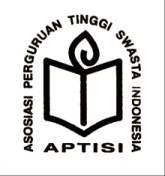 Terima Kasih
Disampaikan Oleh : M Budi Djatmiko
Email : layanandjatmiko@yahoo.com
HP: 081-6420-6520